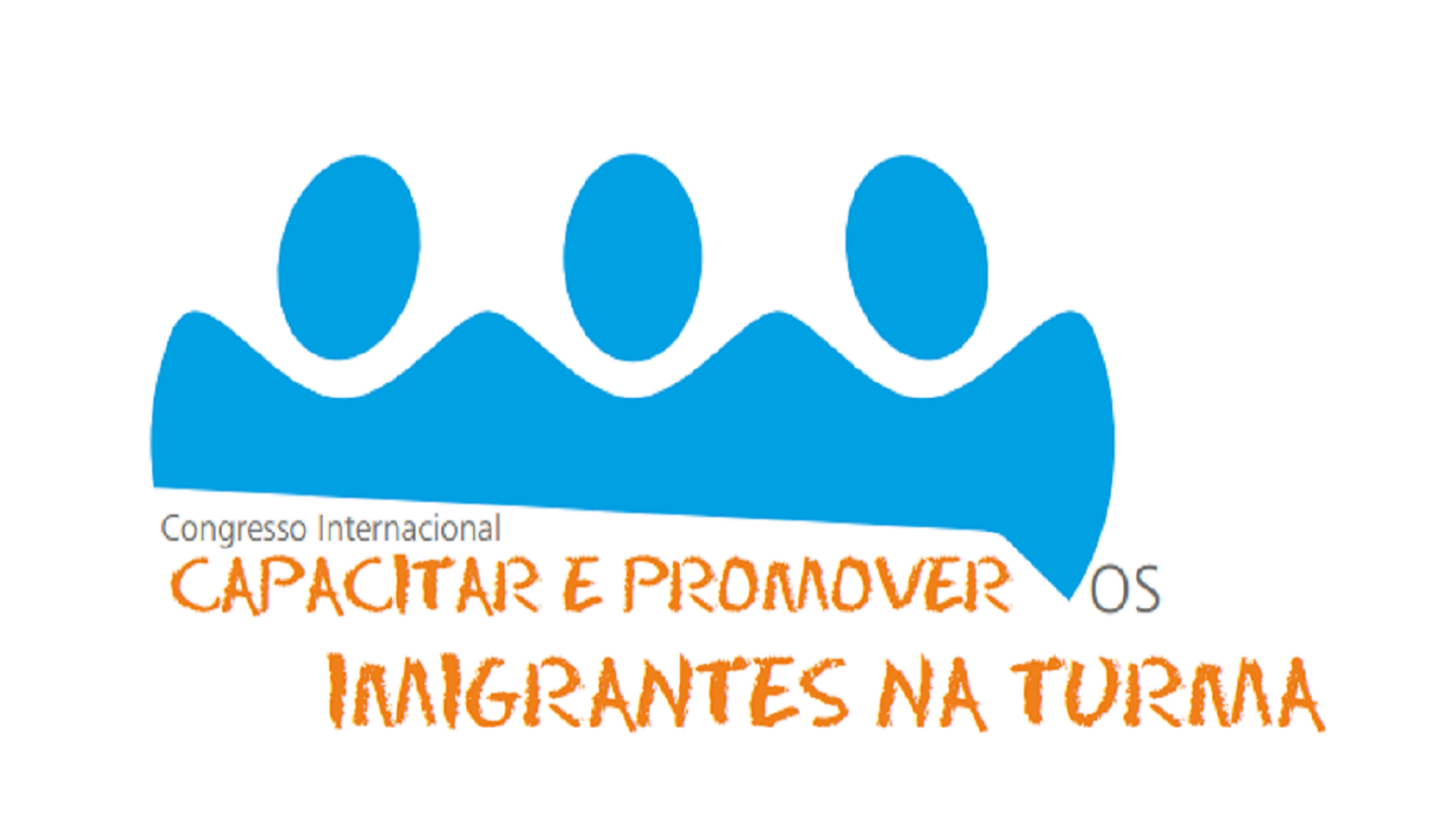 Évora, 8 e 9 de setembro
Título da comunicação
 ajuste o tamanho da letra
Autor(es)
Instituição(ões)
E-mail
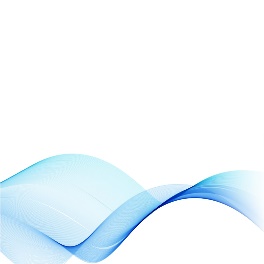 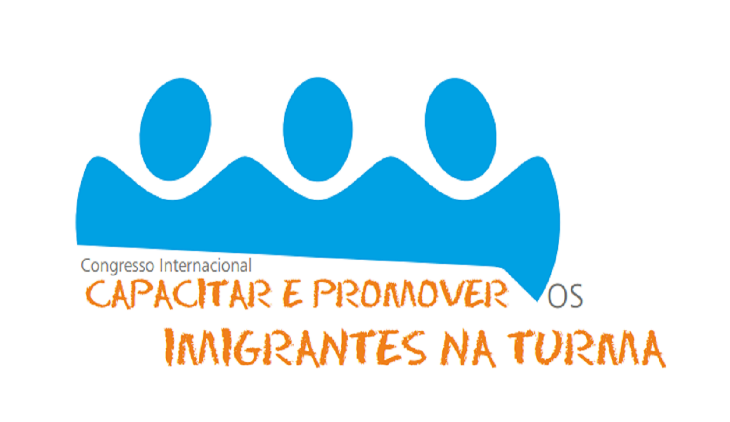 Évora, 8 e 9 de setembro
Título do slide
Sub-título
Outros títulos
Texto, Arial Narrow, tamanho 18. Tenha em atenção que slides com muito texto são slides pouco apelativos e que podem gerar falta de atenção por parte do público. Use, sempre que possível, ideias-chave, imagens e esquemas. Adicione o número de caixas de texto que necessitar.
Replique este slide o número de vezes que necessitar. Tenha em conta que numa comunicação de 12 minutos não deverá, por norma, apresentar mais que 10 slides.
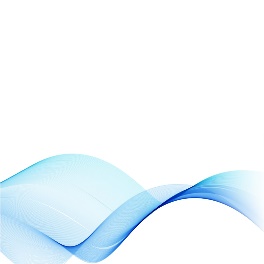